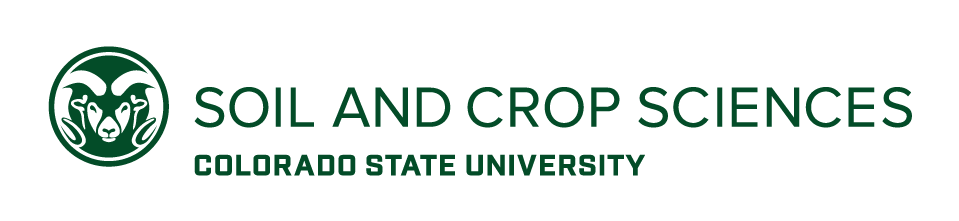 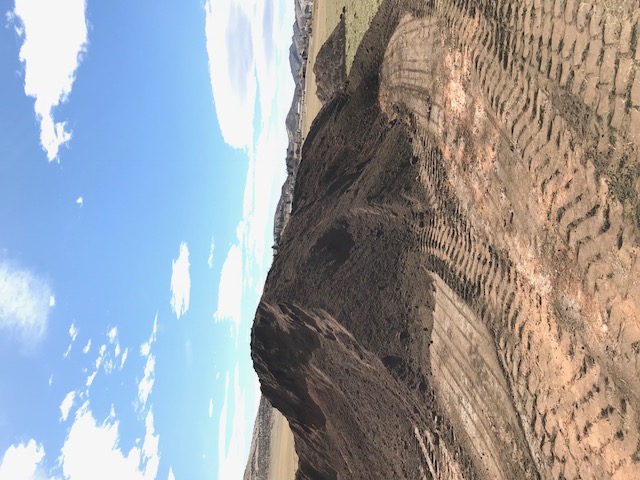 Improved Nutrient Use & Manure Management Towards Sustainable & Resilient Agricultural Systems
Photo: Shelby McClelland
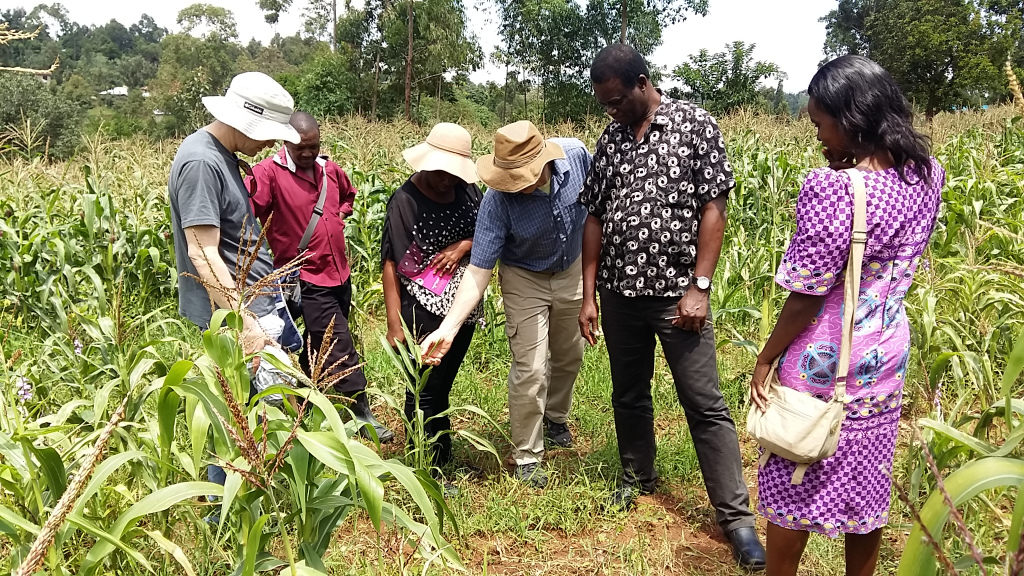 Colorado State University
Shelby McClelland
Ph.D. Candidate
December 03-04, 2019
Koronivia Joint Work on Agriculture Civil Society Panel
Photo: Blessing Magonziwa
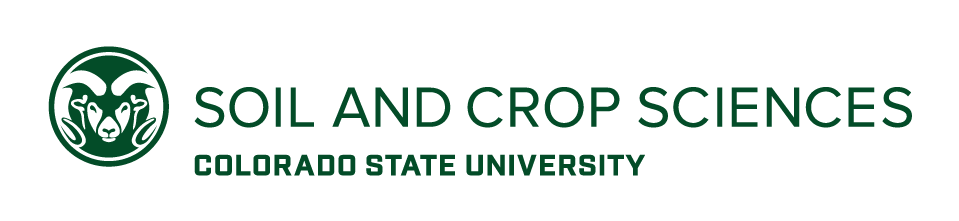 Challenges and barriers
Soil organic N as a primary N resource in agroecosystems
Decoupled crop-livestock systems
Link between soil nutrients & crop quality
Robust & relevant decision-support tools
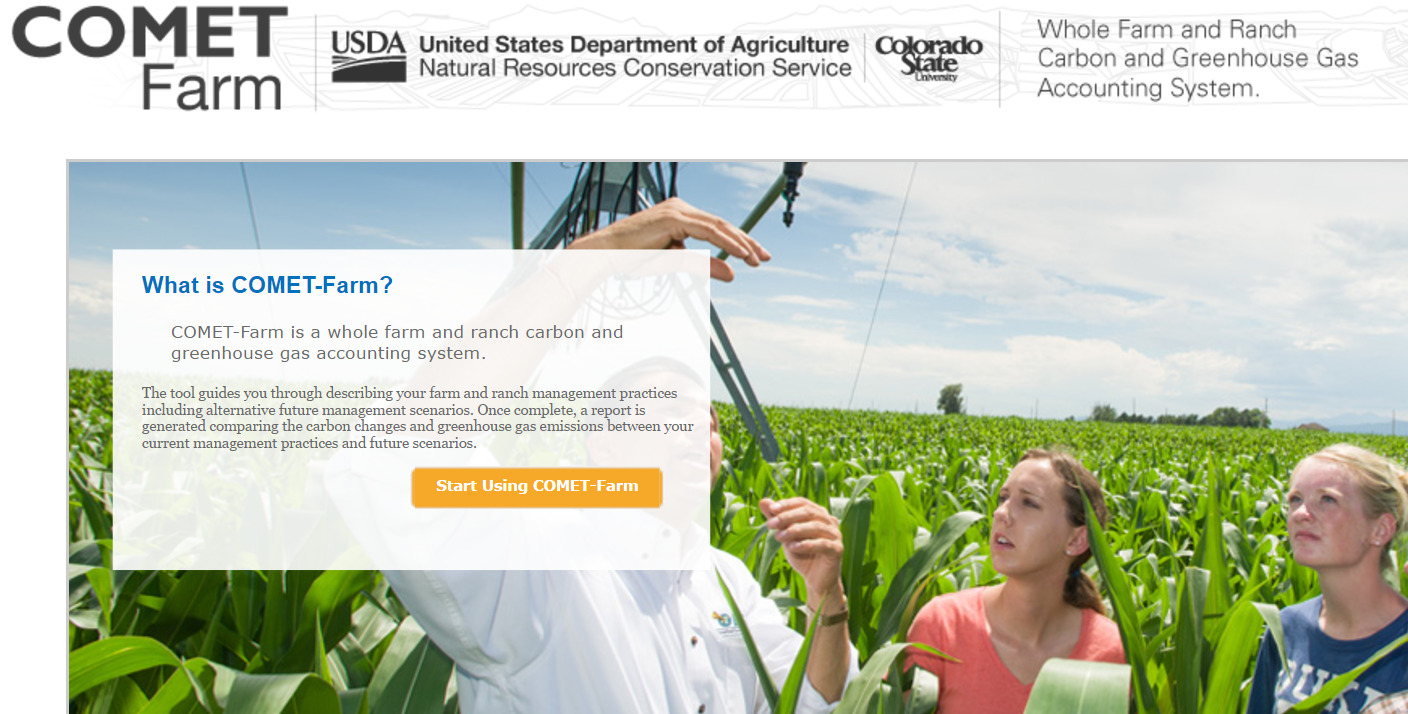 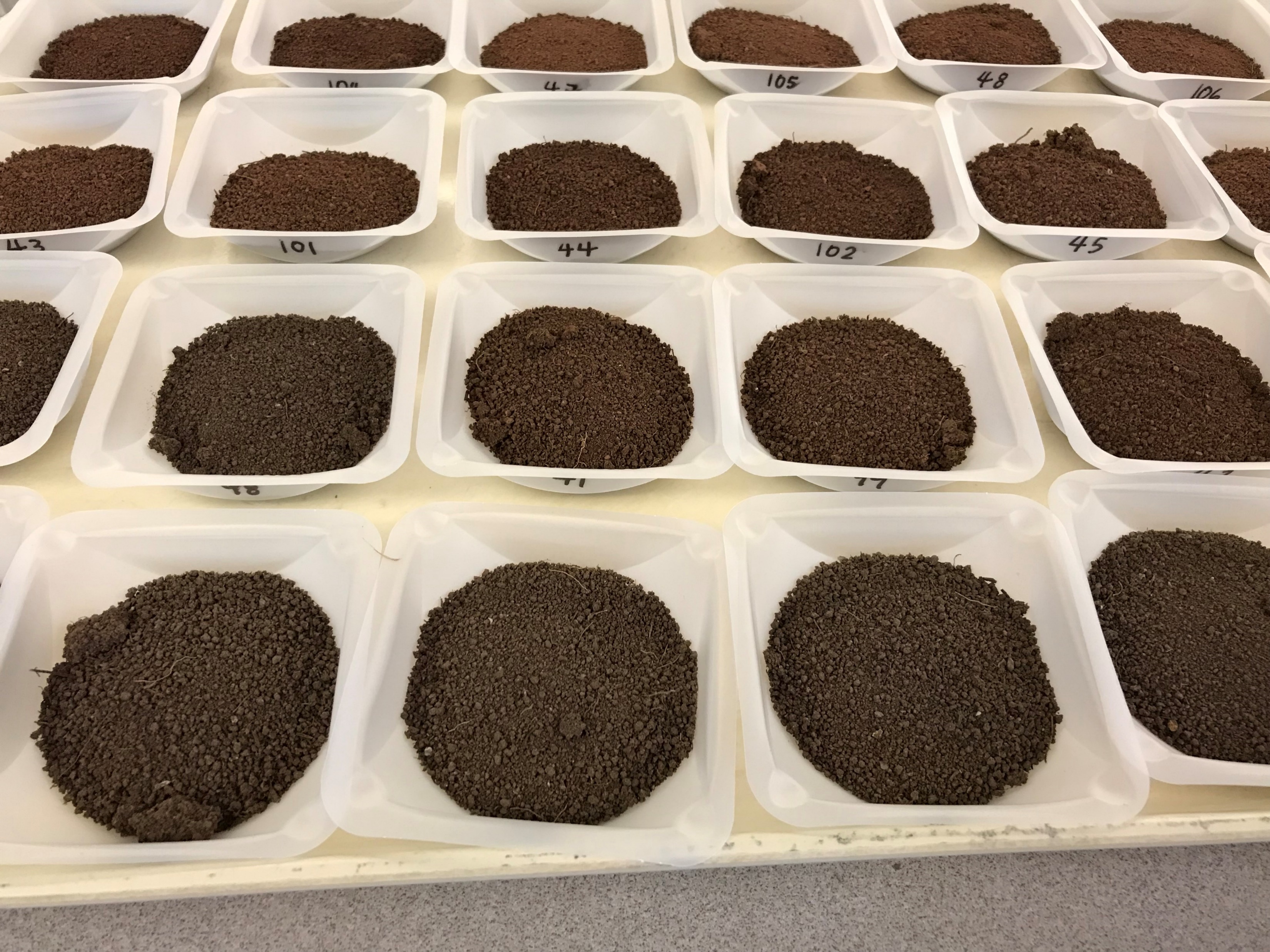 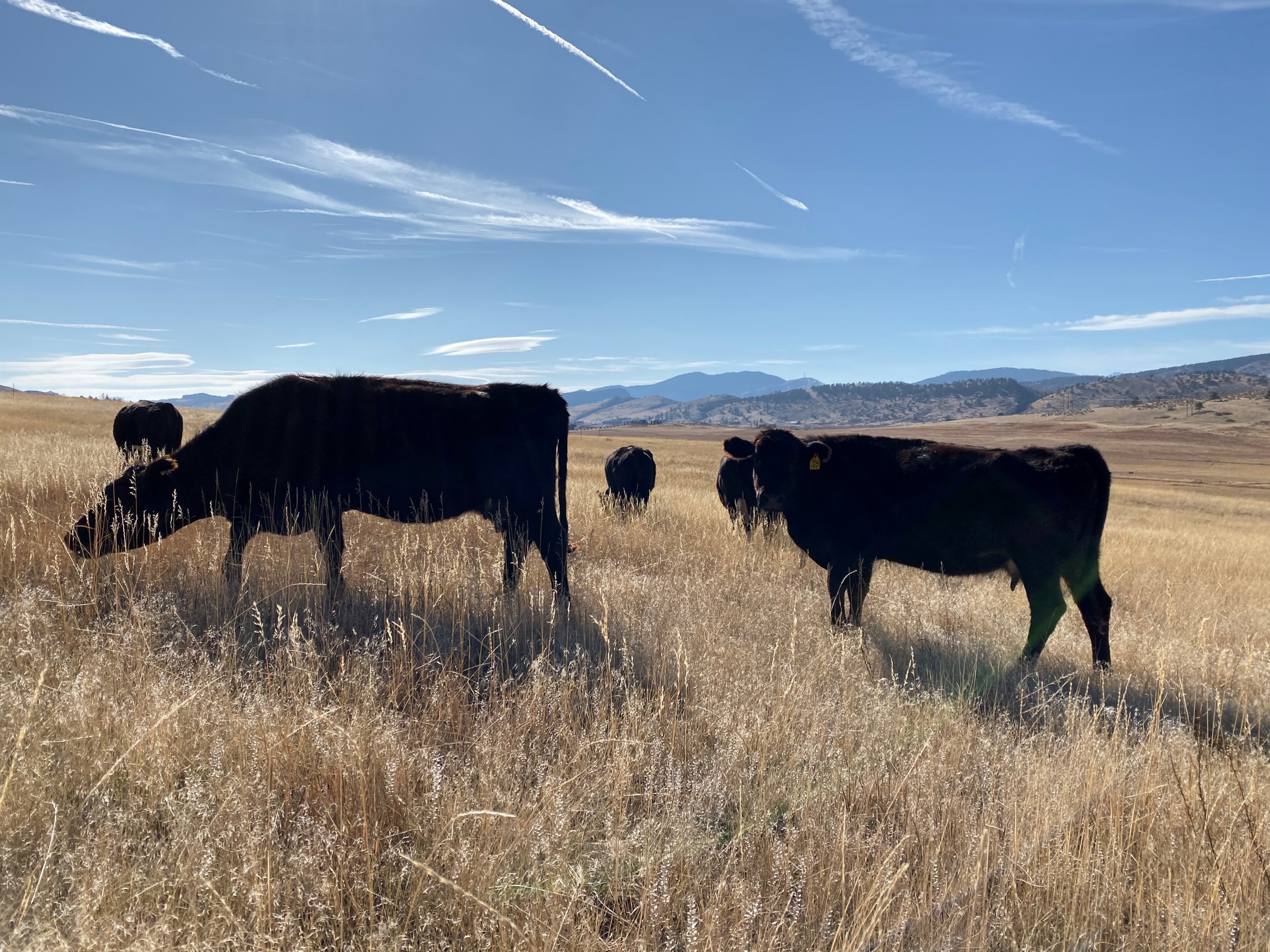 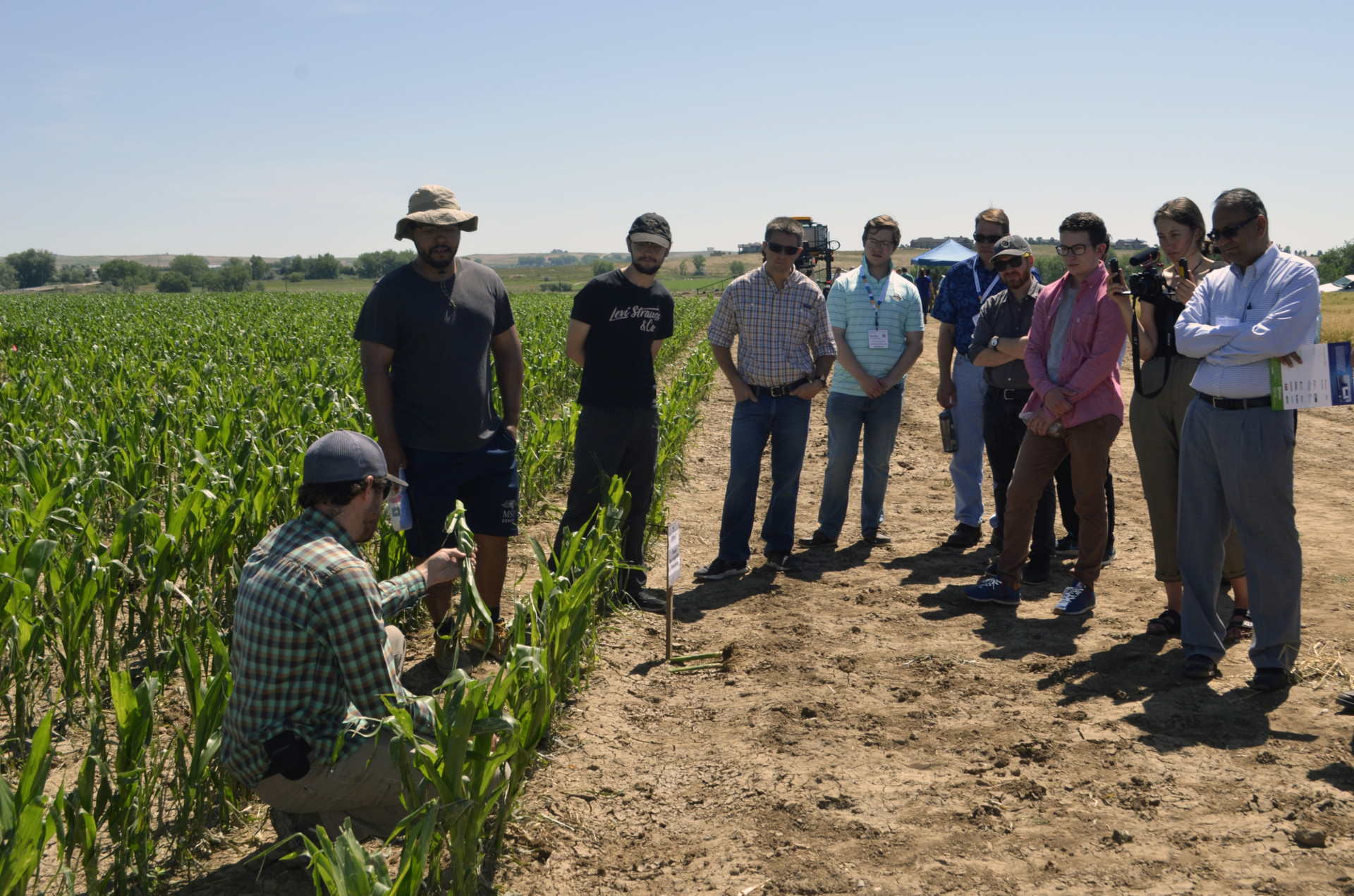 4
1
2
3
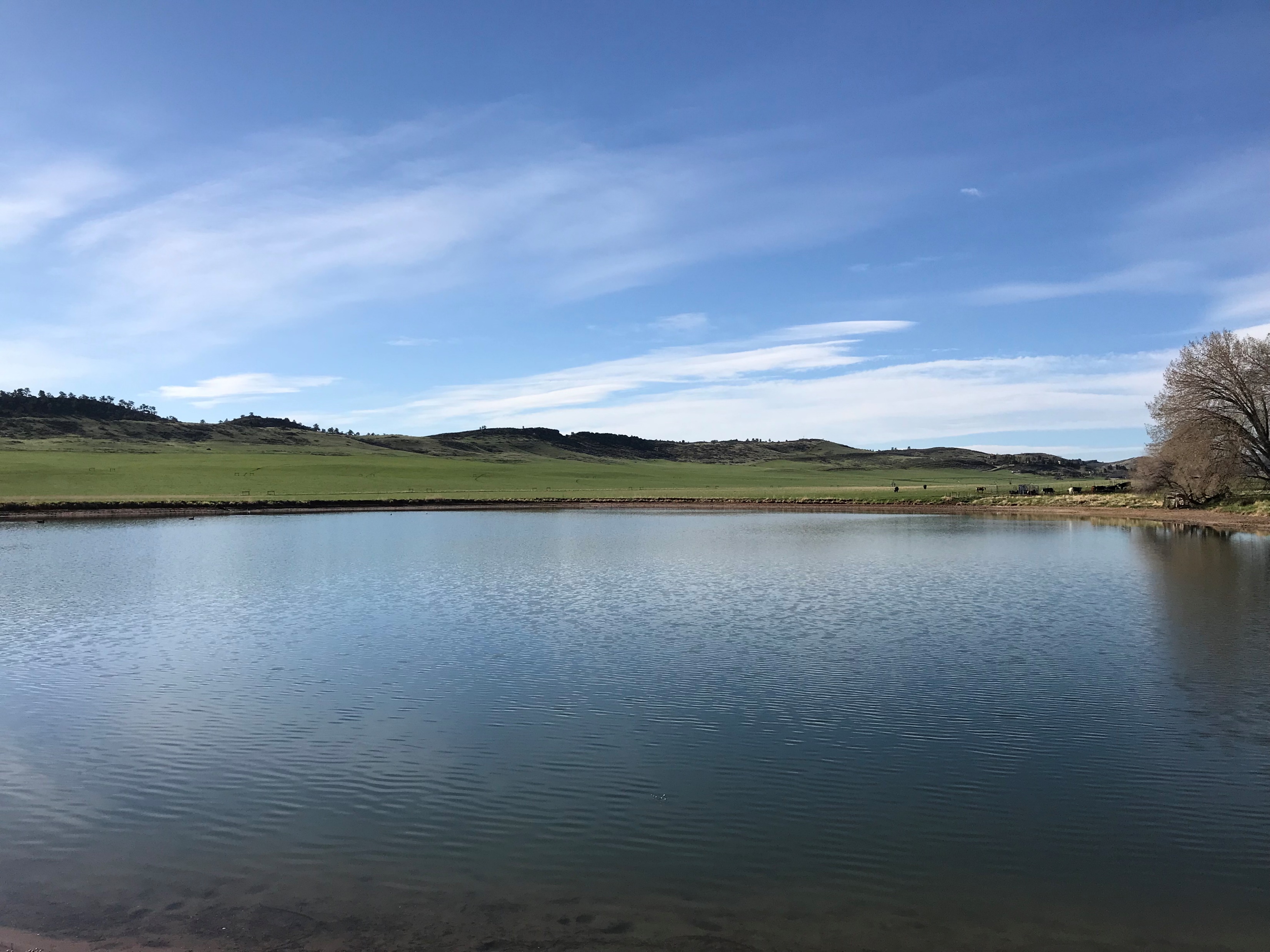 02
Koronivia Joint Work on Agriculture Civil Society Panel
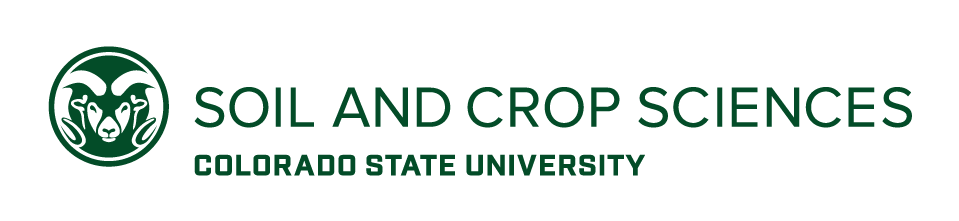 How can the KJWA and the UNFCCC address these challenges?
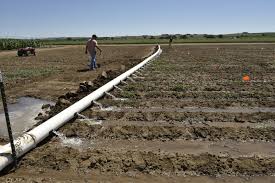 Source: Colorado State University
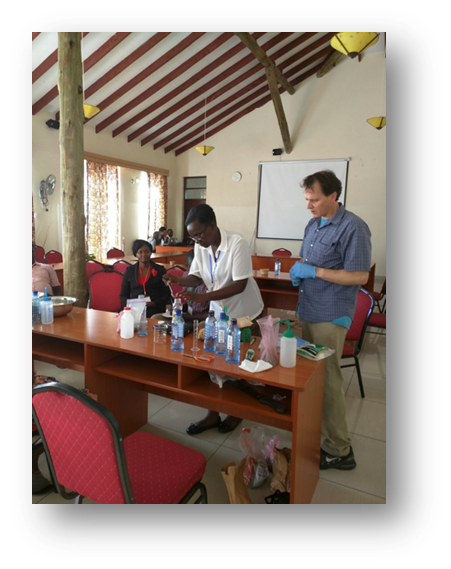 Expand nitrogen nutrient management frameworks
Koronivia Joint Work on Agriculture Civil Society Panel
Soil organic nitrogen is a key crop nitrogen source.
Incentivize coupled crop-livestock systems
Photo: Blessing Magonziwa
Remove structural & financial barriers.
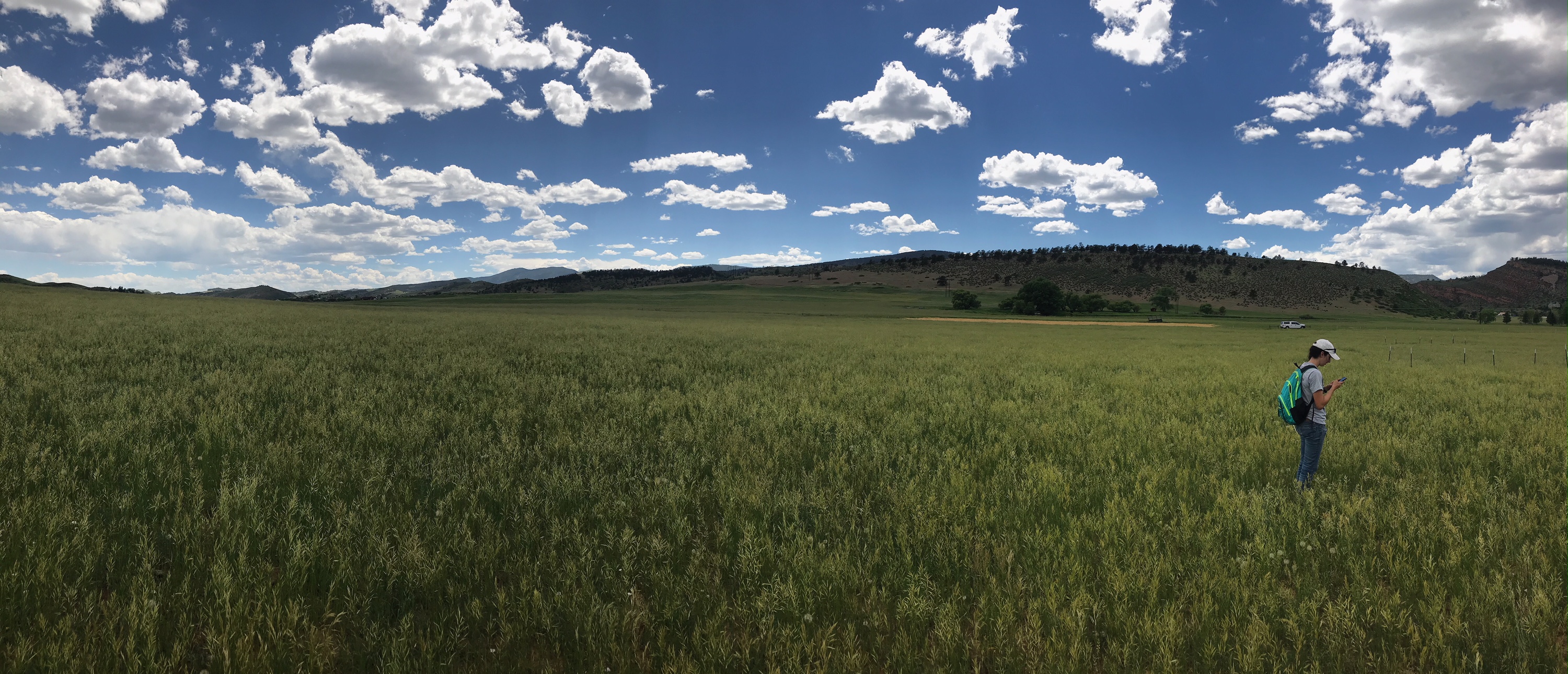 Invest in robust decision-support tools
Allow for management flexibility to meet targets.
03
Photo: Roman Borys
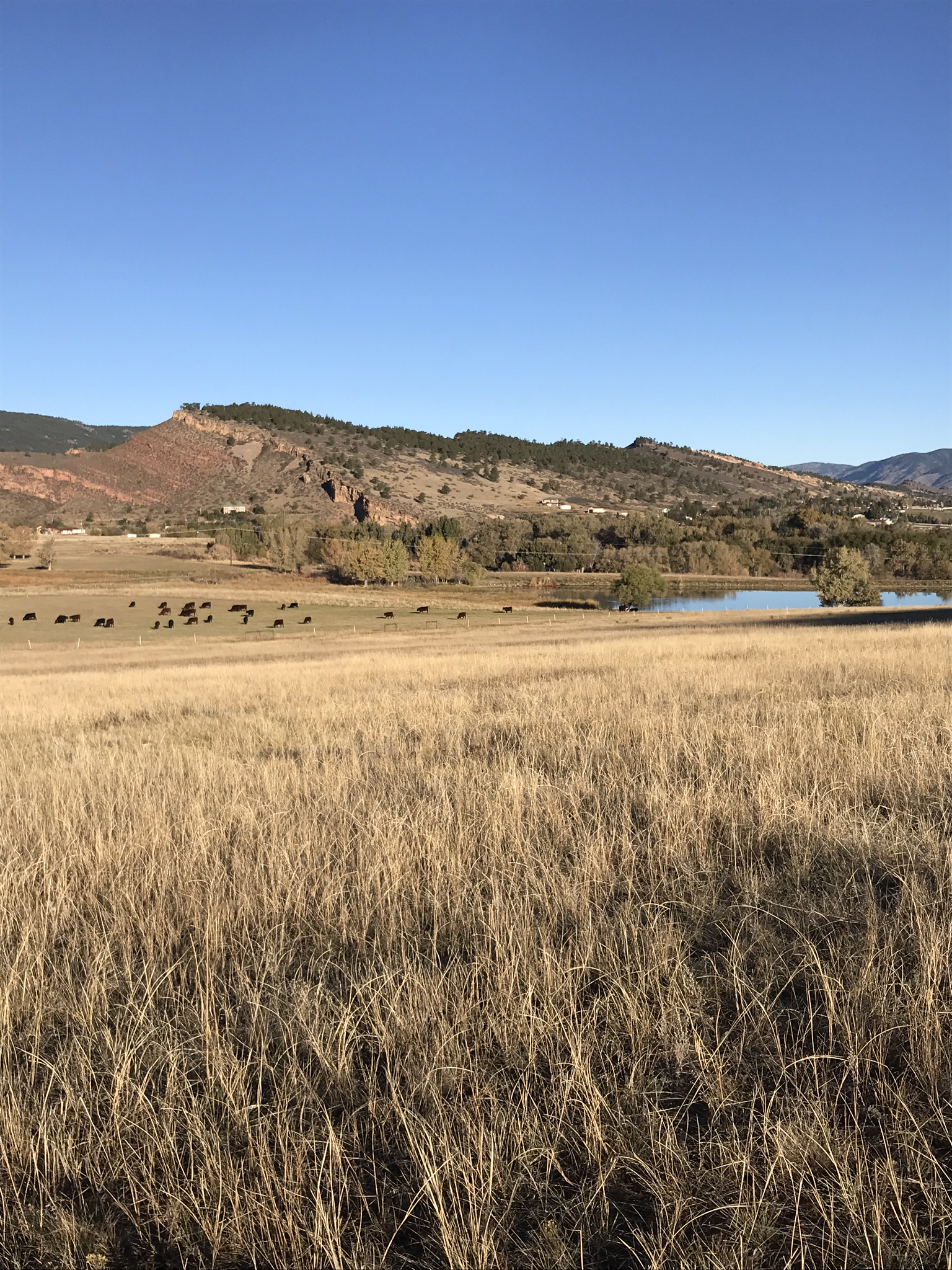 Thank You
Research Team
Grace Miner
Jim Ippolito
Jorge Delgado
Manure Fertilization & Crop Quality
ars.usda.gov | grace.miner@colostate.edu
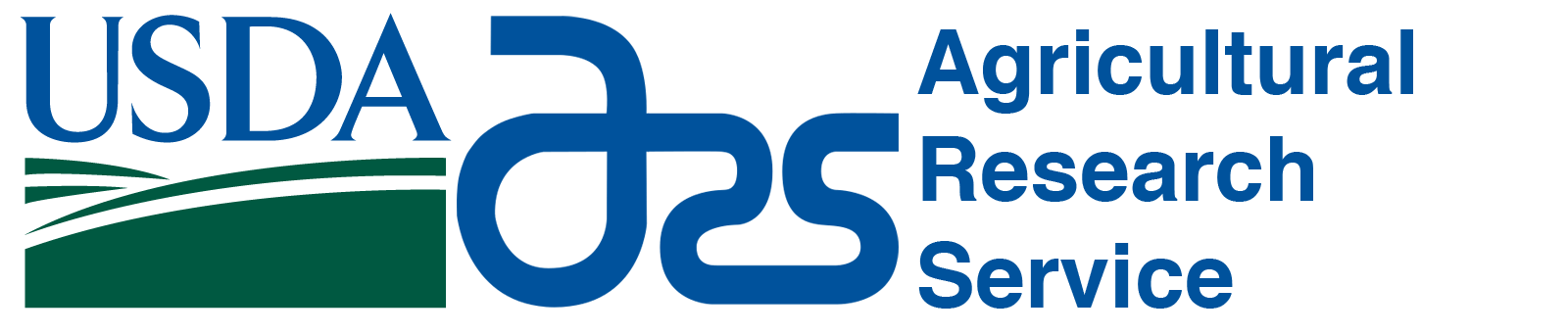 Research Team
Shelby C. McClelland
Meagan E. Schipanski
David Jessup (Producer)
Composting, Grazing, and Soil Health 
sylvandale.com
Koronivia Joint Work on Agriculture Civil Society Panel
Research Team
Blessing Magonziwa
Steven Vanek
Steven Fonte
Smallholder Soil Health Assessment smallholder-sha.org | blessing.magonziwa@colostate.edu
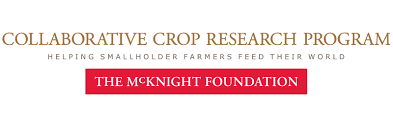 Research Team
Keith Paustian
Mark Easter
COMET-Farm 

cometfarm.nrel.colostate.edu
04
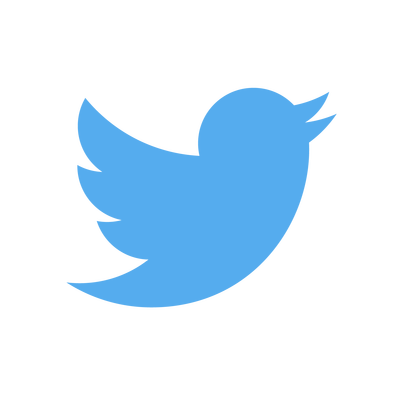 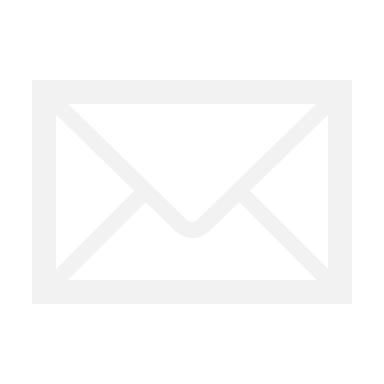 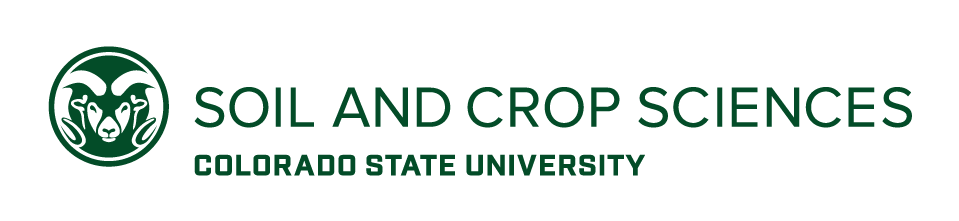 shelby.mcclelland@colostate.edu
@shelbycarol27